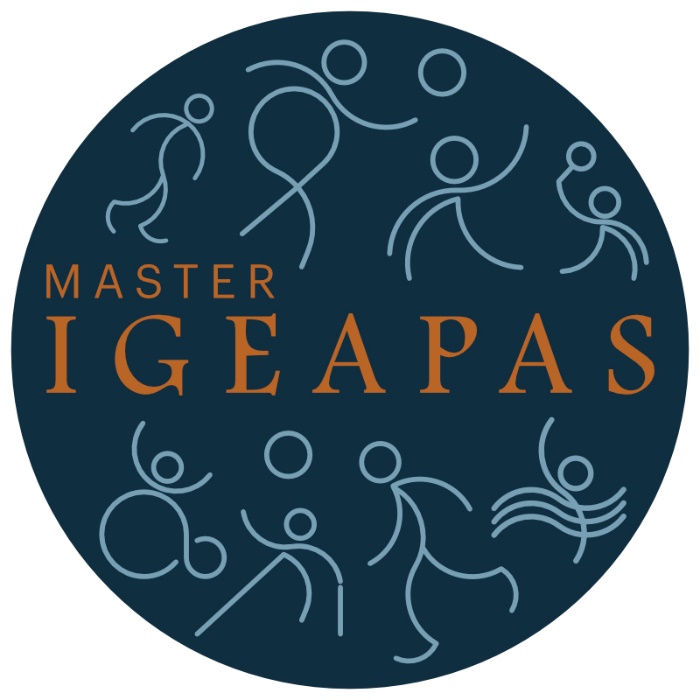 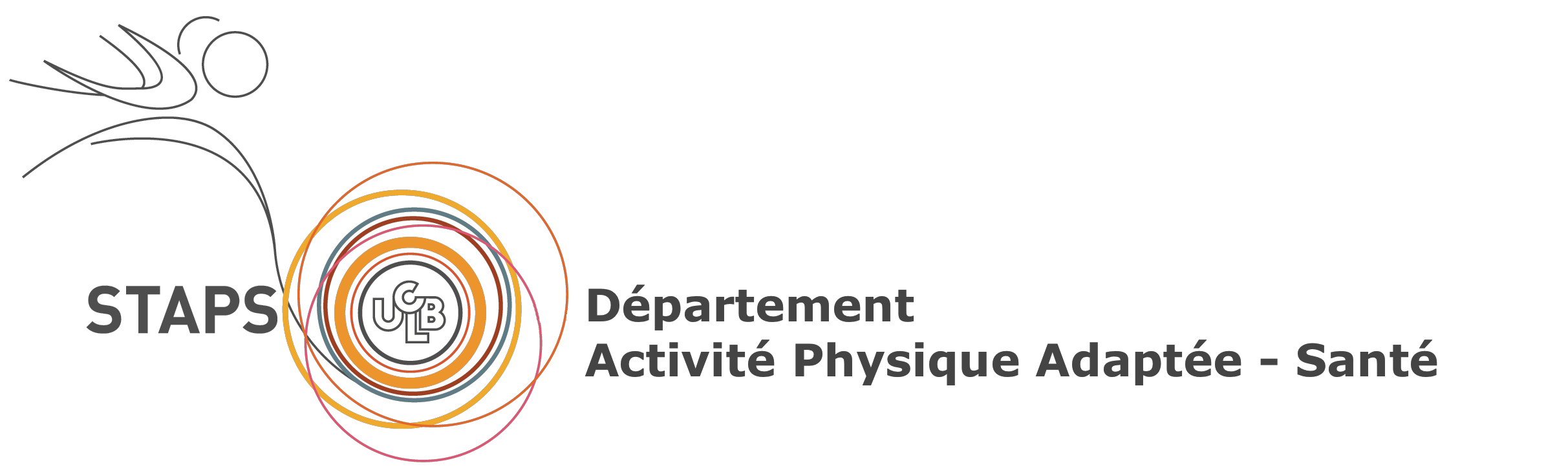 Master STAPS mention Activité Physique Adaptée-Santé
parcours Intervention, Gestion et Évaluation en APA-S (IGEAPAS)
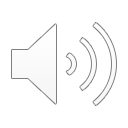 Année universitaire 2024 - 2025
Responsable mention Master IGEAPAS : Claire PERRIN (claire.perrin@univ-lyon1.fr)

Responsable du M1 IGEAPAS : Damien ISSANCHOU (damien.issanchou@univ-lyon1.fr)
Responsables du M2 IGEAPAS : Claire PERRIN et Sophie BERTHOUZE (sophie.berthouze@univ-lyon1.fr)
Scolarité : David OLIVIERI (david.olivieri@univ-lyon1.fr)
Responsables de l’alternance : Bruno SOMMER (bruno.sommer@univ-lyon1.fr)
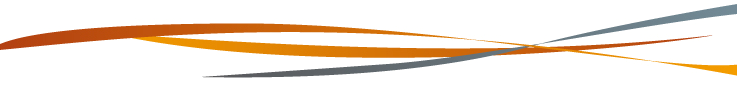 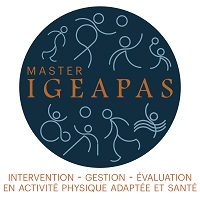 Master 1 IGEAPAS
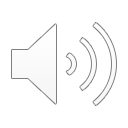 Master 2 IGEAPAS
Master 2 IGEAPAS              option recherche
Professionnalisation Coordinateur en APA
Professionnalisation Evaluation, Recherche et Développement
Thèse          Contrat doctoral ou thèse Cifre
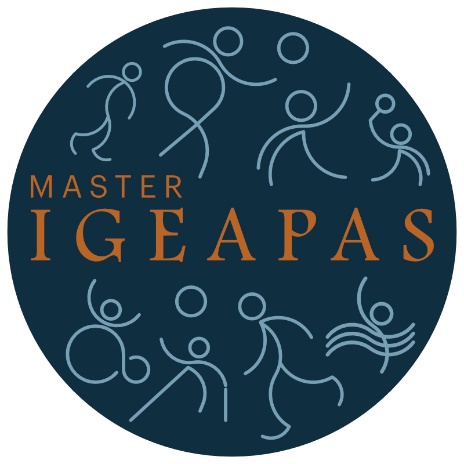 Objectif central du parcours IGEAPAS de Lyon :

Former des cadres (chefs de projet/coordinateurs) capables de concevoir et de mettre en œuvre des dispositifs/projets APA innovants qui répondent aux besoins des publics et du territoire et contribuent au projet des organisations.
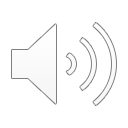 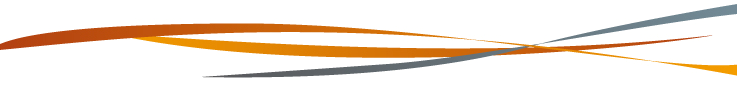 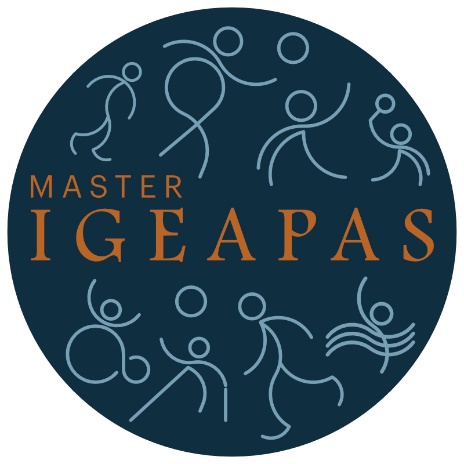 Présentation de la formation
Une formation de niveau master

1) Correspond à une formation professionnelle par la recherche scientifique
2) Suppose une organisation du travail autour d’un projet innovant (stage ou alternance)

Caractéristiques spécifiques du parcours IGEAPAS (Lyon 1) :

Un ancrage pluridisciplinaire affirmé (physiologie, neurosciences, biomécanique, psychologie, sociologie, sciences politiques) au service d’une formation scientifique poussée
Un réseau de professionnels dense et solide (chef·fe·s de service, directeur·trice de structures, cadres en APA, etc.)
La création ou l’amélioration d’un service innovant en APA au cours de la formation (projet sur 2 ans encouragé)
La possibilité de se former en alternance sur toute la durée du Master
Un taux de professionnalisation en APA (93% des alternants) très fort et une reconnaissance croissante du niveau cadre APA
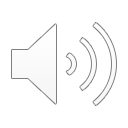 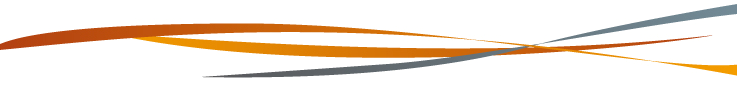 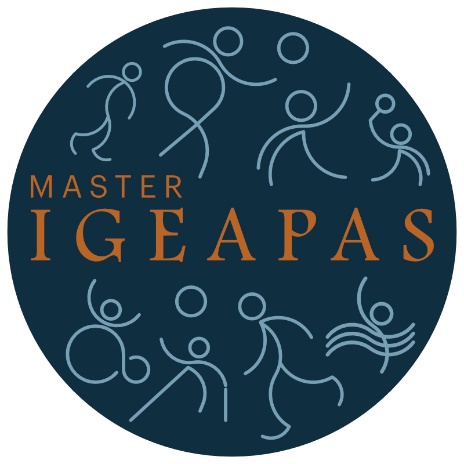 L’entrée dans le M1
Les attendus
1°) Avoir un parcours académique en lien avec la mention de master : licence STAPS APA-S prioritaire (ou d’un diplôme de niveau Bac+3 permettant d’encadrer de l’AP auprès de publics à besoins spécifiques).

2°) Posséder des compétences académiques dans le domaine de l’activité physique adaptée.

3°) Avoir une expérience professionnelle dans le secteur sanitaire, médico-social et/ou social auprès de publics à besoins spécifiques.

4°) Avoir un projet professionnel cohérent avec les objectifs du master.
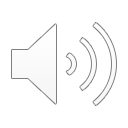 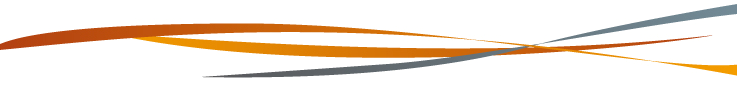 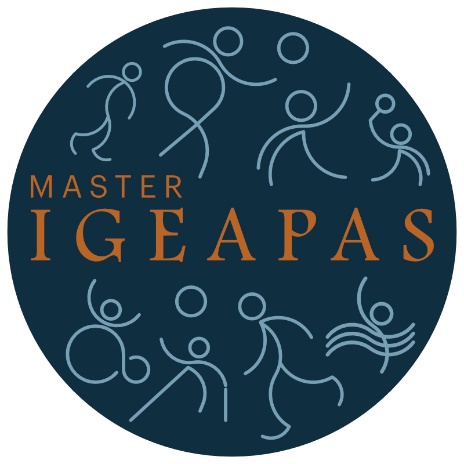 L’entrée dans le M1
Les critères de sélection pour la rentrée 2024-2025
1°) Résultats académiques (notes du S1 au S5), essentiel.

2°) Compétences professionnelles dans le domaine APA (notes dans les UE d’intervention professionnelle, évaluations des tuteurs de stage), très important.

3°) Savoir-être (engagement dans les activités de formation, activités bénévoles à visée d’aide), important.

4°) Qualité du dossier, important.

5°) Connaissance de la formation et cohérence du projet (description du projet, lettre de motivation, promesse d’embauche), très important.

6°) Autres engagements et réalisations (expériences dans le domaine APA, etc.), complémentaire.
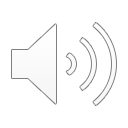 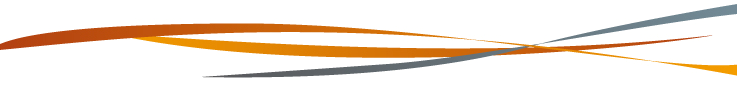 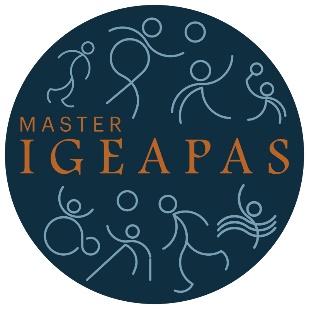 Informations générales sur le stage Master IGEAPAS
Le stage comme l’alternance s’organisent autour d’un projet innovant en APA 

Objectif général du stage Master : 
concevoir et mettre en œuvre un dispositif/projet APA innovant qui réponde aux besoins des publics et du territoire et contribue au projet/développement de la structure d’accueil
avec les sous-objectifs particuliers en Master 1ère année : 
 développer et participer au projet en APA de la structure d’accueil
 découvrir au moins une des missions associées au métier de cadre en APA
conduire un diagnostic approfondi
conduire une étude originale et rédiger un mémoire  d’étude
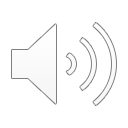 Option « Recherche »
Finalités option : permettre approfondissement scientifique avec orientation disciplinaire – pour préparer une formation doctorale et/ou une insertion professionnelle future dans milieu de la recherche ou de la R&D (recherche et développement) des secteurs publics ou/et industriels

Organisation : 
Option d’approfondissement scientifiques : 3 choix d’UE optionnelles (3 à 6 UE selon nbre crédits) à la place de certaines UE du parcours classique
UE appartenant à d’autres parcours recherche de Master (par ex : parcours SMS du Master EOPS) 








Reste du parcours classique commun à tous les étudiants IGEAPAS
Stage de recherche en laboratoire (L-ViS ou LIBM) et possiblement en structure d’accueil
Mémoire de recherche (21 ECTS)
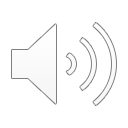 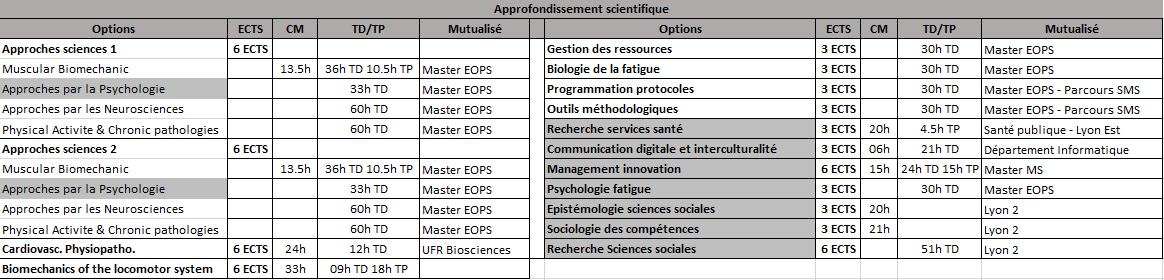 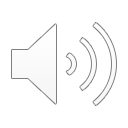 https://ufr-staps.univ-lyon1.fr/formations/licence-et-master/les-masters